中３数　三平方の定理の導入
中学校　3年数学　三平方の定理
授業導入時に実施する。
場所　ノートパソコンまたは教室にパソコンがあれば教室がよい。
準備物　プロジェクタ、スクリーン、コンピュータ
生徒にはシート９のようなワークシートと方眼のみの用紙を配る。
三平方の定理
ピタゴラスの定理
ピタゴラス　（約ＢＣ５８０年～約ＢＣ５００年）
◆　奇数の和が平方数になること． 　　例）　1 + 3 + 5 + 7 + 9 = 25 = 5 x 5
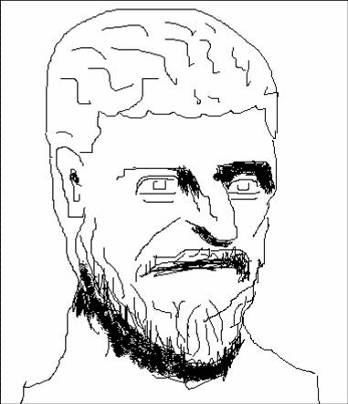 ◆　無理数の発見
◆三角形の内角の和は180度である
◆三角形の内角の和は180度である
◆　正五角形の作図
◆　ピタゴラス音階
（弦の長さを半分にすると1オクターブ高くなる）
石　畳　の　模　様
違う色だけを組み合わせてできる形はどんな形？
違う色の組み合わせでできる形
赤　直角三角形
青・黄・緑　直角三角形の各辺を１辺とする正方形
A
B
C
方眼の１目盛りは1cmとする。
青・黄・緑の正方形の面積を求めよう。
①
８
４
４
青・黄・緑の正方形の面積を求めよう。
②
ここがポイント！
緑の正方形の面積を求めるには？？
A
B
C
方眼の１目盛りは1cmとする。
青・黄・緑の正方形の面積を求めよう。
②
ここがポイント！
緑の正方形の面積を求めるには？？
A
B
C
方眼の１目盛りは1cmとする。
青・黄・緑の正方形の面積を求めよう。
青・黄・緑の正方形の面積を求めよう。
A
A
B
C
B
C
④
③
方眼の１目盛りは1cmとする。
ワークシート
直角三角形ＡＢＣの辺ＡＣ，ＢＣの長さを自由に変えてみよう。どんなことがわかるだろうか。
２
２
１
３
４
２
３
３
４
４
１
９
４
９
９
１６
２５
８
１３
１０
三平方の定理
BＣ2
AＣ2
AB2
＋
＝
c2
A
c
一般に
b2
b
B
C
a
a2
b2
c2
＋
＝
a2